Youth Reinvestment Grant
Bidder’s Conference
February 14, 2019
Agenda
Introductions

Grant Summary

Executive Steering Committee

Request for Proposals Overview

 Proposal Rating Process

 Proposal Instructions

 Key Dates

 Questions
Youth Reinvestment Grant
The Youth Reinvestment Grant was established during the budget development process last Summer

$35,062,000 for cities and counties

Diversion programs for minors

Trauma-informed, evidence-based, culturally relevant, and developmental appropriate.
Youth Reinvestment Grant
The structure of the YRG program is unique
Three entity types involved in each grant:
Applicant – city or county
Lead Public Agency
Non-Governmental Organization
Youth Reinvestment Grant
Eligible applicants for Youth Reinvestment Grant funds are:

California Counties – Applications must be submitted by the Board of Supervisors or the Chief County Administrative Officer

California Cities – Applications must be submitted by the City Council or the Administrative Office of the City

RFP, Page 4
Youth Reinvestment Grant
Lead Public Agency: 
The city/county applicant may serve as the Lead Public Agency or
Appoint a department or agency within the city or county

Non-Governmental Organization:
There may be multiple NGOs
Executive Steering Committee
14-Members representing various disciplines and communities

Co-chairs: David Steinhart & Mark Varela

Full roster is included in the RFP 

Develop the RFP, read & rate proposals, and develop award recommendations

Conflict of interest policies prohibit anyone who participated on the ESC from receiving these grant funds

RFP, Pages 9 & 36
RFP Overview (1)
YRG intended to fund diversion programs that are:
Trauma Informed
Evidence Based
Culturally Relevant
Developmentally Appropriate

And are located in communities that:
Lack services
Have high juvenile arrest rates
Have high racial/ethnic disproportionality

RFP, Page 1
[Speaker Notes: .]
RFP Overview (2)
Letters of Intent due: 

		February 21, 2019


Non-Binding 
Cities/Counties that submit a Letter of Intent and decide later not to apply will not be penalized
Applications will be accepted from eligible applicants who did not submit a Letter of Intent

RFP, Page 2
RFP Overview (3)
Proposal Due Date: 

		March 29, 2019


One original signed proposal packet and  

One electronic copy of the signed proposal packet-

 YouthReinvestmentGrant@bscc.ca.gov



RFP, Page 2-3
RFP Overview (4)
Purpose of YRG

Primary Goal: Avoid initial contact with law enforcement

Secondary Goal: Avoid further involvement in the juvenile justice system

Diversion Interventions may incorporate:
Educational Services, incl. academic & vocational
Mentoring Services
Mental Health or Behavioral Health

RFP, Page 3
RFP Overview (5)
Diversion services are intended for youth under 18 or 18+ with continuing juvenile court jurisdiction

Applicants must demonstrate a clear referral plan and process

Applicants must ensure participant confidentiality

Applicants must show a commitment to avoid net-widening

RFP, Page 3
RFP Overview (6)
Eligible Applicants: California Cities & Counties 

Lead Public Agency: Any public agency/dept
Receives 10% of award
Coordinate local implementation efforts
Data collection & management

Non-Governmental Organizations:
Receives 90% of award
Deliver diversion services to minors

RFP, Pages 4-5
RFP Overview (7)
Non-Governmental Organizations 
Be duly organized, in existence, and in good standing at least six months…

Be registered with the California Secretary of State’s Office, if applicable

Have a valid business license, if required by the applicable local jurisdiction

Have any other licenses or certifications necessary to provide the services requested

Have a physical address

RFP, Page 4
RFP Overview (8)
Project Funding Information 

Projects funded for 3 years and 8 months beginning July 1, 2019

$35,062,000 available 

Minimum request = $50,000

Maximum request = $1 million



RFP, Page 5
RFP Overview (9)
Project Funding Information 

ESC created 4 funding categories

Small counties – 20%

Medium counties – 20%

Large counties – 20%

Highest rated proposals – 40%



RFP, Page 6
RFP Overview (10)
Project Funding Information 

Multiple applications allowed

Regional applications allowed

25% match… or 10% match

Supplanting of funds not allowed


RFP, Page 6-7
RFP Overview (11)
Evaluation Requirements

Local Evaluation Plan
Identify goals and objectives
How will effectiveness be assessed?

Local Evaluation Report

Was the project successful overall in meeting the goals?



RFP, Page 7-8
RFP Overview (12)
Other Requirements

Grant Agreement

Governing Board Resolution

Audit Requirements

Grantee Orientation

Funding Disbursement

Quarterly Progress Reports


RFP, Pages 12-13
RFP Overview (13)
Other Requirements

Travel

Debarment, Fraud, Theft, Embezzlement

Comprehensive Monitoring Visits

Effective Programs & Data-Driven Approaches

Reducing Racial & Ethnic Disparities


RFP, Pages 14-17
Proposal Rating Process (1)
Technical Compliance Review

Disqualification

Notification 

ESC Rating Process





RFP, Pages 9-10
Proposal Rating Process (2)
Rating Factors








Funding Threshold: 60%

RFP, Page 11-12
RFP, Pages 19-26 for actual rating factors
Proposal Rating Process (3)
Scoring Rubric











RFP, Page 12
Proposal Rating Process (4)
Preference Points: Services for Indian Children – 10 points

Application must identify the target population and estimated number of Indian children to be served
Application must describe what services will be provided to Indian children
Application must identify the NGO partner and provide a Letter of Commitment

RFP, Page 11
Proposal Components
Proposal Abstract – 1 page

Proposal Narrative – 10 pages
Program Need
Program Description & Work Plan
Data Collection

Program Budget – Excel Document

Additional Documents – 10 pages or less
Letter(s) of Support & Commitment

RFP, Pages 18-27
Program Budget
The Budget Table and Narrative are submitted in a separate document

The link is built into the RFP








RFP, Page 26 & Proposal Summary
Budget Reminders
Funds must be requested in whole dollars only
Budget line items are limited to those contained in the Budget Attachment
If no money is requested for a particular line item, enter $0 in the budget table and “N/A” in the corresponding narrative
Indirect Costs
Indirect Costs for applicants are limited to:

10% of direct salaries and wages

5% of project costs, excluding equipment





Budget Attachment, Instructions
Appendices
Appendix A: NGO Criteria - Pg. 29

Appendix B: County Population - Pg. 31

Appendix C: Glossary - Pg. 32

Appendix D: Local Evaluation Plan - Pg. 35

Appendix E: ESC Roster - Pg. 36

Appendix F: Sample Agreement - Pg. 37
Appendices
Appendix G: Resolution - Pg. 58

Appendix H: Sample Quarterly Progress Report - Pg. 59

Appendix I: Compliance w/ Policies - Pg. 65

Appendix J: Sample Monitoring Tool - Pg. 66

Appendix K: Evidence-Based Resources - Pg. 76
Proposal Instructions
Proposal Checklist

Applicant Information Form

Proposal Narrative 

Budget Section
Budget Table and Budget Narrative







RFP, Pages 78-end
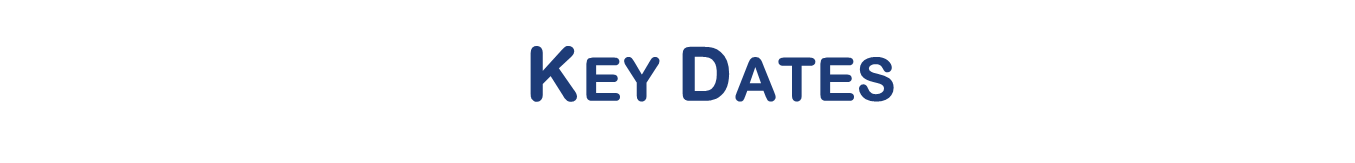 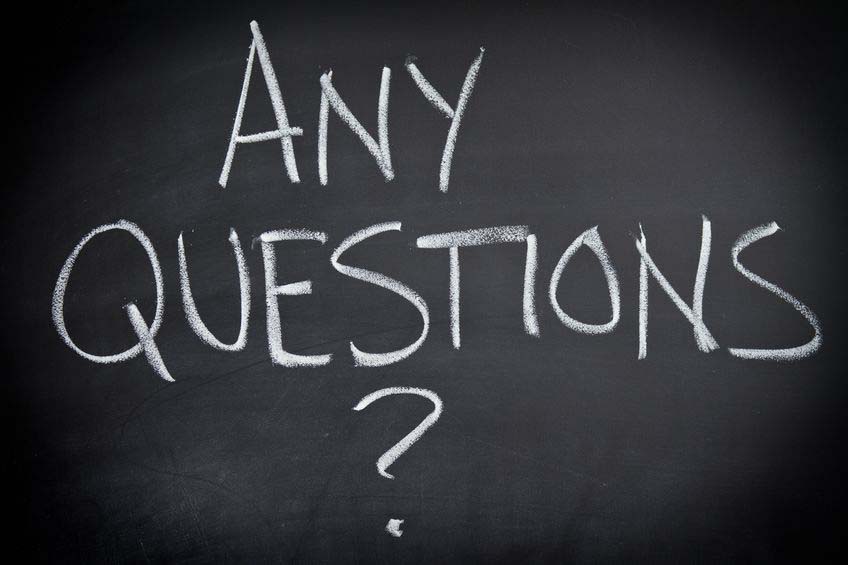 Summary
Proposals due March 29, 2019

Submit questions to YouthReinvestmentGrant@bscc.ca.gov

BSCC will respond to questions through  the proposal due date

Q&A will be posted on the BSCC website and updated as needed